PRENDITI CURA DI TE 
delle tue motivazioni
per curare senza bruciarsi
p. Luciano Sandrin

Ospedale di Cremona
24 ottobre 2019
1
Luciano Sandrin - Prenditi cura di te - Cremona 2019
All’Angelus del 20 agosto 2006 
Benedetto XVI ha ricordato che 
Bernardo da Chiaravalle 
ammoniva Papa Eugenio III
a guardarsi dai pericoli 
di un’attività eccessiva, 
perché le molte occupazioni 
conducono spesso alla 
“ durezza del cuore… non sono altro 
che sofferenza dello spirito, 
smarrimento dell’intelligenza, 
dispersione della grazia”.
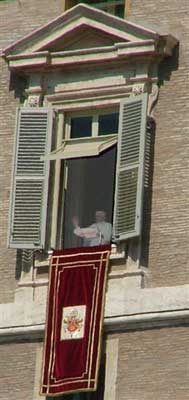 2
Luciano Sandrin - Prenditi cura di te - Cremona 2019
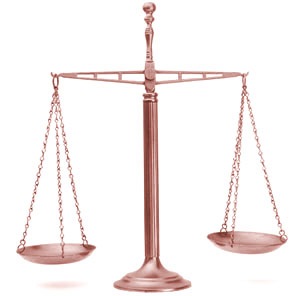 è un invito a 
SAPER BILANCIARE


attenzione agli altri 
attenzione a se stessi

amore del prossimo
amore di sé

compassione dell’altro
compassione di sé

CURA DEGLI ALTRI 
CURA DI SÉ
3
Luciano Sandrin - Prenditi cura di te - Cremona 2019
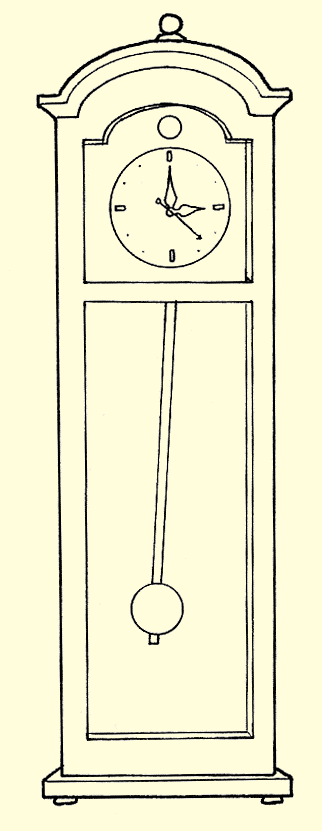 come nel movimento del PENDOLO 

l’oscillazione tra sé e gli altri 
tra vicinanza e distanza
 
definisce la relazione di cura
la relazione di aiuto 
e il dinamismo dell’amore
4
Luciano Sandrin - Prenditi cura di te - Cremona 2019
AMA IL PROSSIMO TUO
COME
TE STESSO
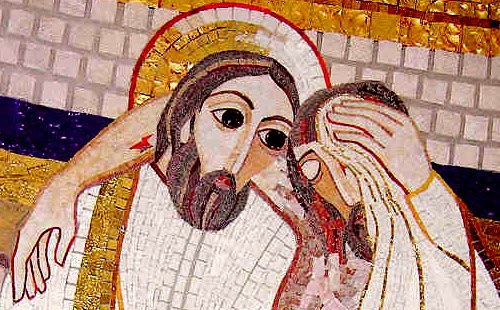 5
Luciano Sandrin - Prenditi cura di te - Cremona 2019
PERCHÈ AIUTIAMO GLI ALTRI?
comportamento prosociale 
comportamento altruistico

chi aiuta gli altri  
per professione o nel volontariato 
è chiamato ad analizzare 
le motivazioni che lo animano 
per esprimere comportamenti corretti 
e vivere in modo soddisfacente 
per sé e per gli altri 
le proprie relazioni
6
Luciano Sandrin - Prenditi cura di te - Cremona 2019
NELLA RELAZIONE di CURA
è importante
 
AVER CURA DI SÉ
per
aver cura degli altri
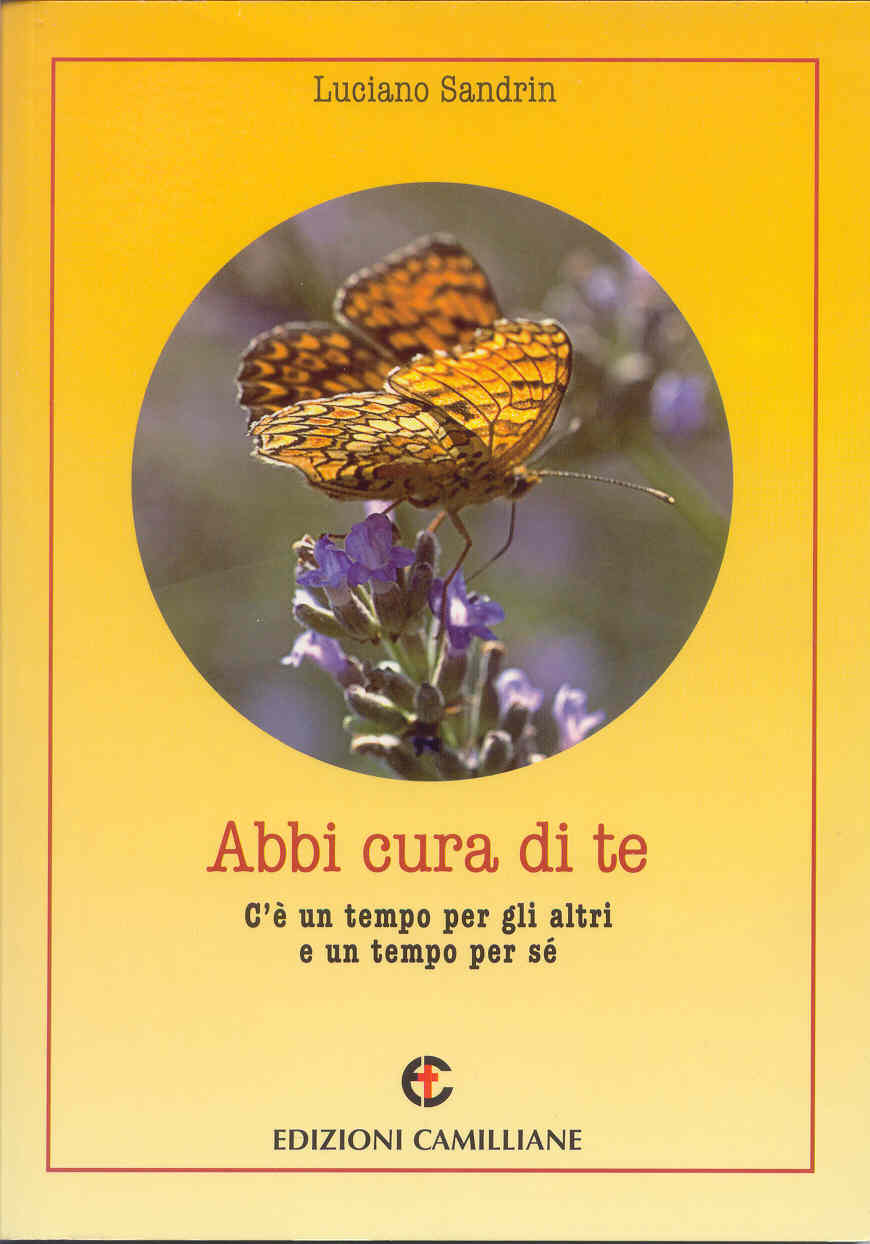 7
Luciano Sandrin - Prenditi cura di te - Cremona 2019
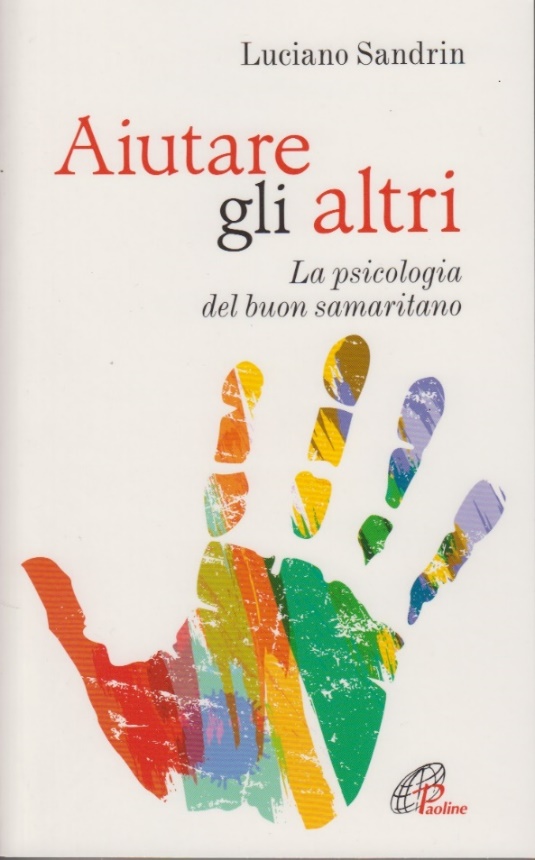 PERCHÉ AIUTIAMO GLI ALTRI?
8
Luciano Sandrin - Prenditi cura di te - Cremona 2019
le motivazioni nell’aiutare gli altri 
(comportamento prosociale)
possono essere
altruistiche o egoistiche 
coscienti o meno  

amore stima  affetto  sentirsi meglio 
principi morali  realizzazione di sé 
motivazioni economiche  religiose  
gratitudine dell’aiutato  
riparazione di sensi di colpa  
vocazione  meritarsi il paradiso …
9
Luciano Sandrin - Prenditi cura di te - Cremona 2019
capire e lavorare sulle proprie motivazioni 
è importante 
per migliorare 
le relazioni 
con coloro che vogliamo aiutare e prevenire 
il BURNOUT
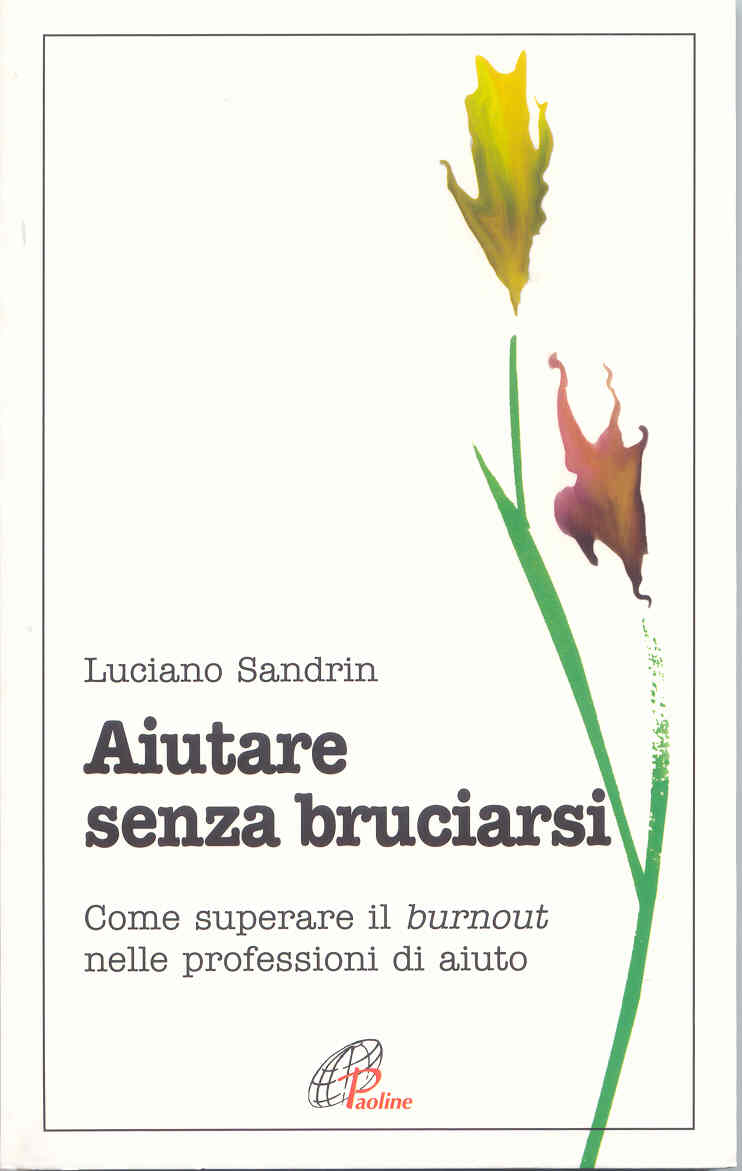 10
Luciano Sandrin - Prenditi cura di te - Cremona 2019
B U R N O U T
bruciarsi

stress lavorativo   
delle professioni di aiuto 
( helping professions )

rapporti interpersonali 
frequenti 
coinvolgenti
emotivamente intensi
11
Luciano Sandrin - Prenditi cura di te - Cremona 2019
i fattori che entrano in gioco 
nel BURNOUT 
riguardano 

la persona e la sua personalità
le relazioni che intesse
nel contesto lavorativo
12
Luciano Sandrin - Prenditi cura di te - Cremona 2019
PERSONA

RELAZIONE 
		di AIUTO 
e di CURA

          CONTESTO
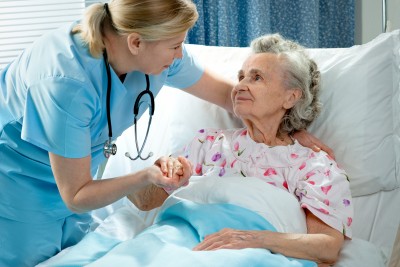 13
Luciano Sandrin - Prenditi cura di te - Cremona 2019
il BURNOUT 
può essere il risultato della 
difficoltà di 
BILANCIARE le ASPETTATIVE 
legate all’immagine di sé
e le risposte che può dare
14
Luciano Sandrin - Prenditi cura di te - Cremona 2019
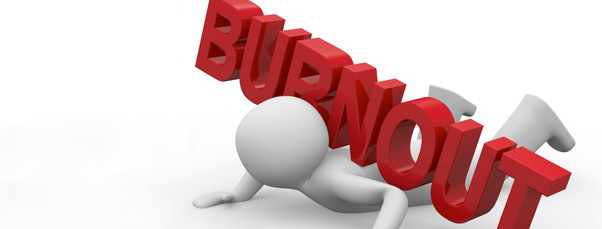 il BURNOUT 
può essere il risultato di 

di MOTIVAZIONI DELUSE
15
Luciano Sandrin - Prenditi cura di te - Cremona 2019
SCALA o PIRAMIDE 
DEI BISOGNI DI MASLOW
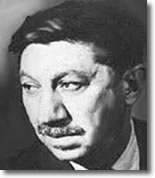 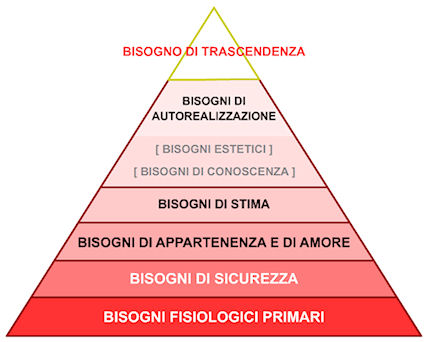 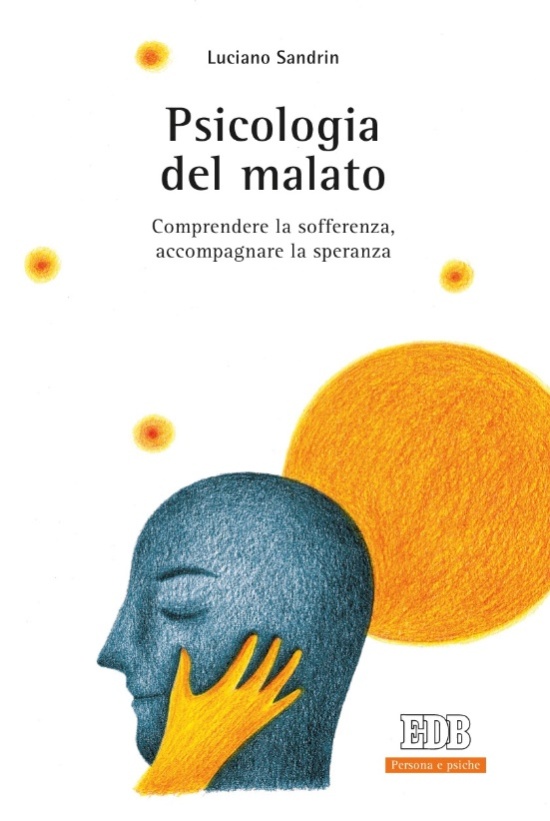 16
Luciano Sandrin - Prenditi cura di te - Cremona 2019
17
Luciano Sandrin - Prenditi cura di te - Cremona 2019
BURNOUT 
	 
	ENTUSIASMO 
		  luna di miele
	STAGNAZIONE 	
		  stanchezza
	FRUSTRAZIONE 
		  crisi
	APATIA 
		  burnout
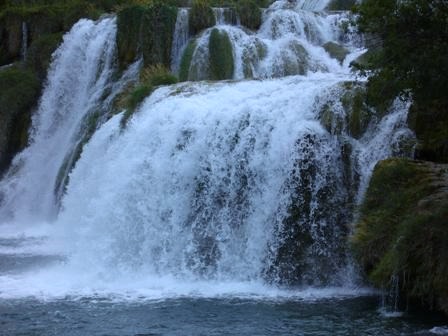 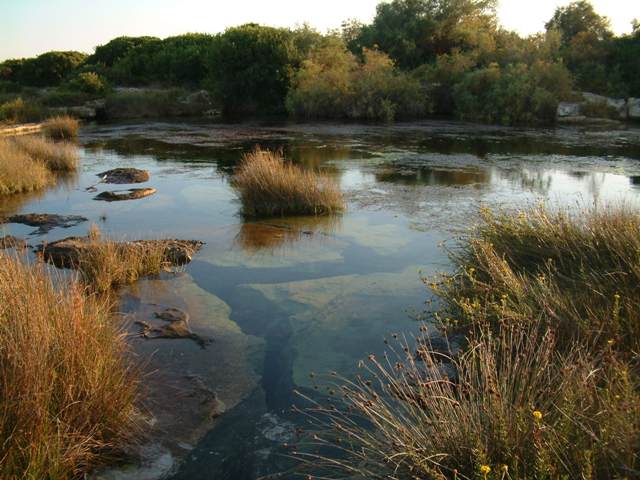 18
Luciano Sandrin - Prenditi cura di te - Cremona 2019
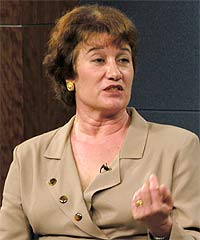 Christina Maslach

il burnout 
è una sindrome (insieme di sintomi)
un’esperienza caratterizzata da
 
esaurimento emotivo
spersonalizzazione dei rapporti
non realizzazione-senso di fallimento
19
Luciano Sandrin - Prenditi cura di te - Cremona 2019
CARATTERISTICHE PERSONALI

A rischio di burnout è colui che …

 	- confonde relazioni affettive e professionali 
 	- ha una scarsa stima di sé 
	- è dipendente nei rapporti con gli altri 
 	- non conosce le sue forze e debolezze 
 	- cerca di soddisfare SOLO nell’attività 
		il bisogno di realizzazione, 
		di affetto, di accettazione 
		e di approvazione…
20
Luciano Sandrin - Prenditi cura di te - Cremona 2019
IL CONTESTO LAVORATIVO-RELAZIONALE 
a rischio di burnout è segnato 
da una grande 
distanza tra richieste e risorse 

essere sempre in posizione di aiuto
dover sempre dare 
essere a contatto con tante persone 
aver poco tempo per ascoltare 
e soddisfare le loro richieste 
NON AVER TEMPO PER SÉ
21
Luciano Sandrin - Prenditi cura di te - Cremona 2019
c’è un forte stress 
legato alla difficoltà 
“accordare” le attese 
fuori di noi o dentro di noi 
alla “non chiarezza” 
nella definizione 
dei ruoli e dei compiti
all’in-soddisfazione 
di BISOGNI e MOTIVAZIONI
22
Luciano Sandrin - Prenditi cura di te - Cremona 2019
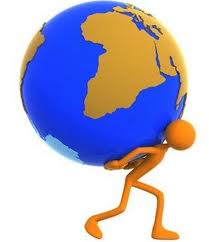 RICHIESTE
domande
RISORSE
competenze
23
Luciano Sandrin - Prenditi cura di te - Cremona 2019
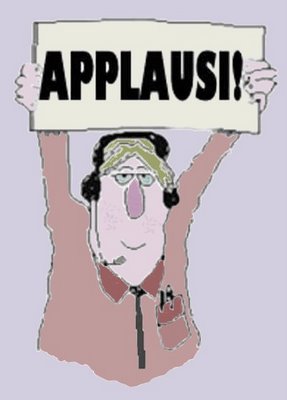 IDEALI
REALTÀ
24
Luciano Sandrin - Prenditi cura di te - Cremona 2019
25
Luciano Sandrin - Prenditi cura di te - Cremona 2019
FATTORI del CONTESTO organizzativo 
che portano al burnout …
 
 	conflitti con colleghi e superiori
	mancanza di supporto 	
 	stile autoritario nella gestione 
		del gruppo e impossibilità 
		di discutere e influenzare 
		le politiche organizzative
26
Luciano Sandrin - Prenditi cura di te - Cremona 2019
LE DINAMICHE RELAZIONALI 
della relazione di aiuto e di cura
possono lentamente bruciare 
le proprie risorse e portare al burnout 

trattare costantemente 
con persone che hanno bisogno di aiuto 
con la loro parte più fragile
(il dolore, la malattia, la disabilità, la morte) 
restando sempre disponibili 
implica una grossa spesa di energie personali
27
Luciano Sandrin - Prenditi cura di te - Cremona 2019
il professionista o il volontario
che opera in ambito socio-sanitario 
si trova esposto ad una serie 
di richieste e problemi difficili 
“ che continuamente tornano ” 

per i quali spesso non ha una formazione 
per saperli analizzare e gestire 
né un referente al quale rivolgersi 
per un consiglio - un sostegno -
un aiuto a risolverli
28
Luciano Sandrin - Prenditi cura di te - Cremona 2019
Nell’aiutare gli altri 
si deve evitare 
quella che Carmen Berry nel libro 
«Quando aiutare te fa male a me» 
chiama 
la TRAPPOLA DEL MESSIA 

SE non lo faccio io non lo fa nessuno
COME lo faccio io non lo fa nessuno
29
Luciano Sandrin - Prenditi cura di te - Cremona 2019
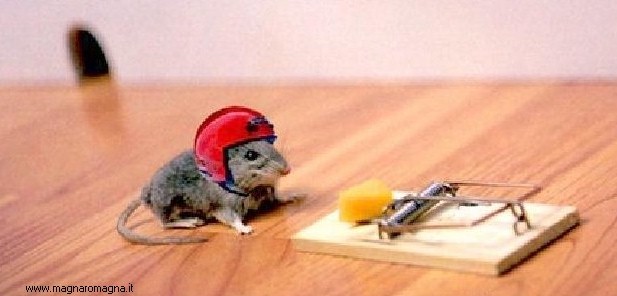 CO - DIPENDENZA
una trappola per ambedue i partner dell’aiuto
 
l’aiutato ha bisogno dell’aiutante 
e ne è dipendente 
l’aiutante ha bisogno che l’aiutato continui 
ad avere bisogno di lui e rimanga dipendente
30
Luciano Sandrin - Prenditi cura di te - Cremona 2019
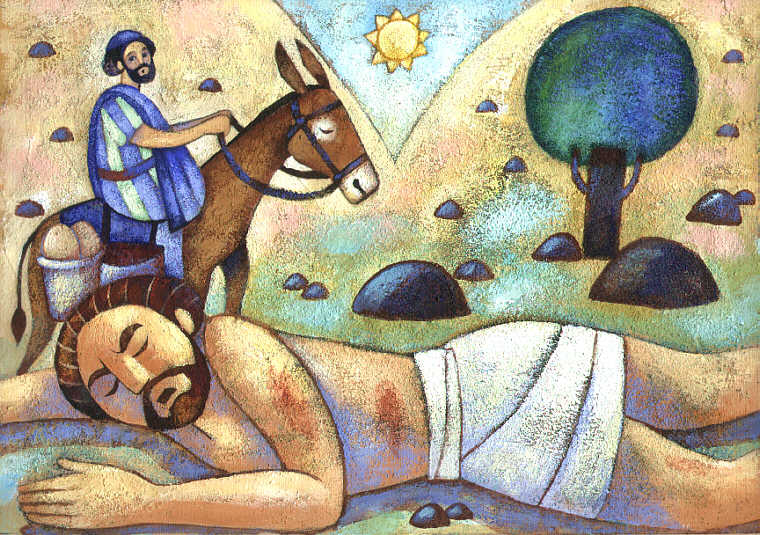 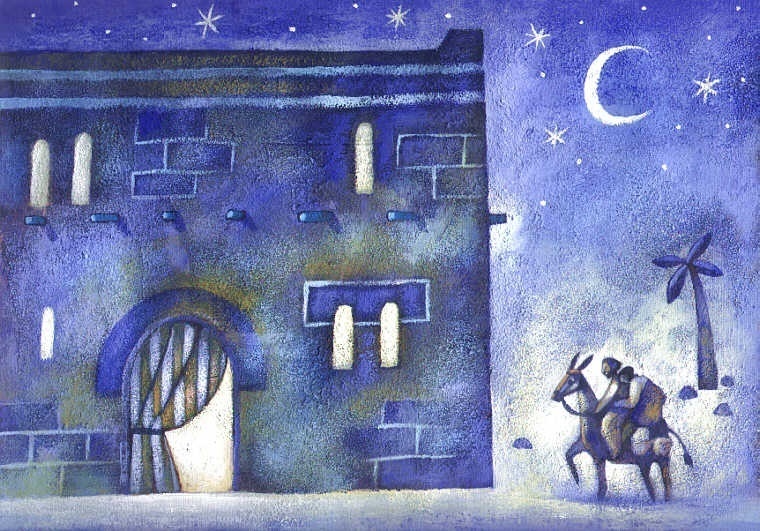 il samaritano 
dopo aver curato il ferito
lo affida all’albergatore 
e continua la sua strada
31
Luciano Sandrin - Prenditi cura di te - Cremona 2019
le STRATEGIE per 
prevenire - risolvere il burnout

PERSONA
motivazioni - ideali - formazione
CONTESTO
lavorativo - familiare – sociale - culturale
RELAZIONI 
affettive - terapeutiche - interpersonali
32
Luciano Sandrin - Prenditi cura di te - Cremona 2019
R
E
L
A
Z
I
O
N
I
PERSONA
AMBIENTE
33
Luciano Sandrin - Prenditi cura di te - Cremona 2019
34
Luciano Sandrin - Prenditi cura di te - Cremona 2019
modello
BIO-PSICO-SOCIO - SPIRITUALE
35
Luciano Sandrin - Prenditi cura di te - Cremona 2019
lavorare sui
FATTORI INDIVIDUALI

“ VOLERSI BENE ” 
avere a cuore la propria salute 
corpo - mente - relazioni – spirito
 
CONOSCERSI MEGLIO
punti di forza e punti vulnerabili 
e lavorare su di essi
e sulle proprie motivazioni
36
Luciano Sandrin - Prenditi cura di te - Cremona 2019
i movimenti 
della relazione interpersonale 
andare verso gli altri
tornare in se stessi 
sono ambedue importanti
 
chiudersi in se stessi
impedisce la comunicazione 
aprirsi senza misura 
crea con-fusione
37
Luciano Sandrin - Prenditi cura di te - Cremona 2019
la CURA deve riscoprire
il significato materno 
di PRENDERSI CURA
CURE – CARE
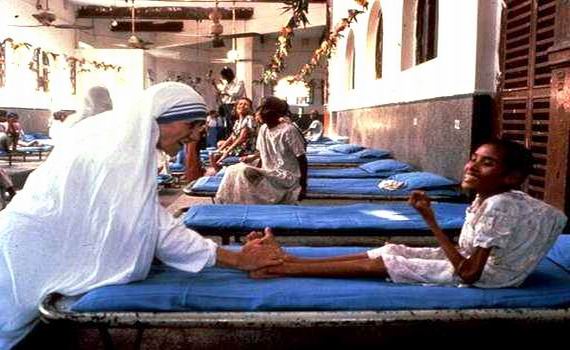 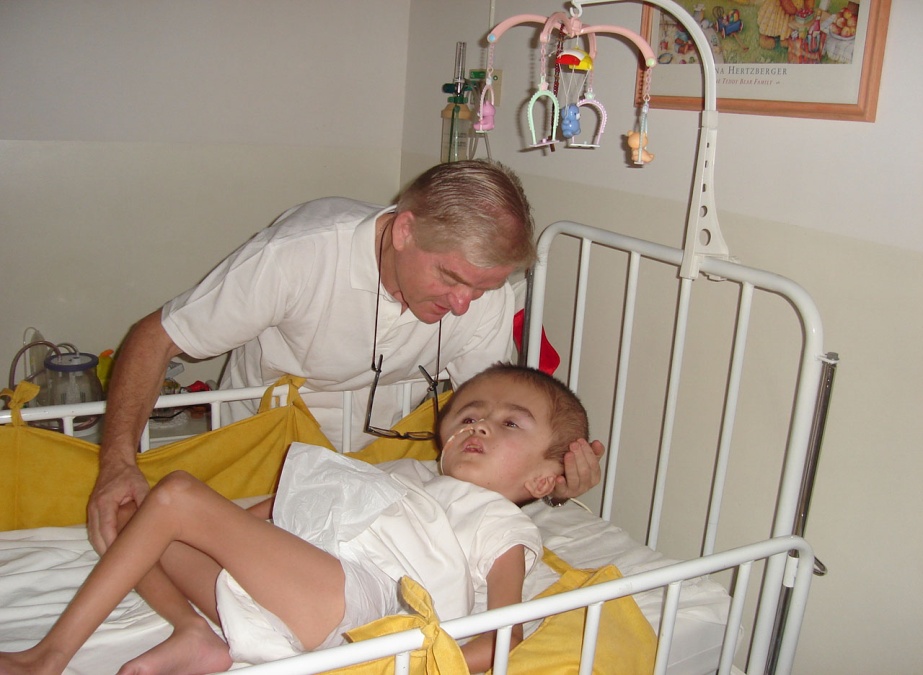 38
Luciano Sandrin - Prenditi cura di te - Cremona 2019
è importante mantenere 
la capacità di pensare che aiuta a …

rivedere le proprie motivazioni
la loro scala di importanza
i nostri modi di entrare in relazione
la gerarchia degli impegni 

e organizzarsi meglio 
per fronteggiare le richieste 
scoprendo nuove risorse
39
Luciano Sandrin - Prenditi cura di te - Cremona 2019
Lavorare su fattori
SOCIALI - ORGANIZZATIVI

chiarire compiti e ruoli 
modificare l’ambiente di lavoro 
il proprio modo di operare
imparare a lavorare meglio 
e lavorare insieme (con - laborare)
40
Luciano Sandrin - Prenditi cura di te - Cremona 2019
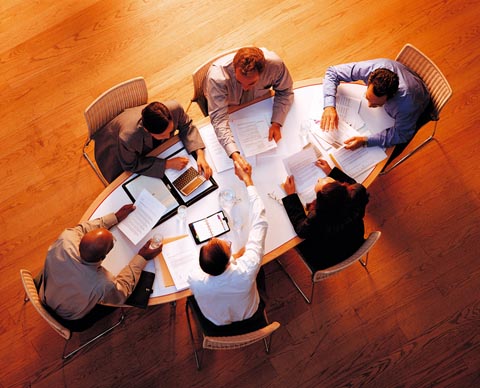 IMPORTANTE …

supervisione 
della relazione di AIUTO 
e dell’attività di CURA 
organizzare
spazi di parola 
per condividere “ gioie e dolori ”
affrontare problemi 
e cercare soluzioni
41
Luciano Sandrin - Prenditi cura di te - Cremona 2019
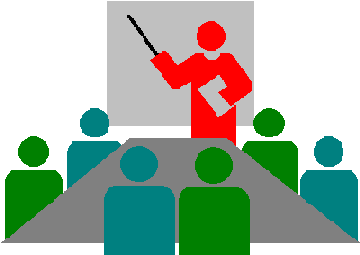 è importante 
  una FORMAZIONE 
  CHE CONTINUA 

luogo di riflessione 
di nuovi apprendimenti 
e distacco “ terapeutico ” dal lavoro
42
Luciano Sandrin - Prenditi cura di te - Cremona 2019
IL VALORE DELL’EMPATIA
e i suoi rischi

c’è sempre il rischio 
che l’eccessiva identificazione 
e la continua esposizione 
al dolore dell’altro 
portino a coinvolgersi 
troppo intensamente 
e a restarne feriti
43
Luciano Sandrin - Prenditi cura di te - Cremona 2019
PER UNA BUONA EMPATIA
bilanciare testa e cuore
dimensione cognitiva 
dimensione emotivo-affettiva
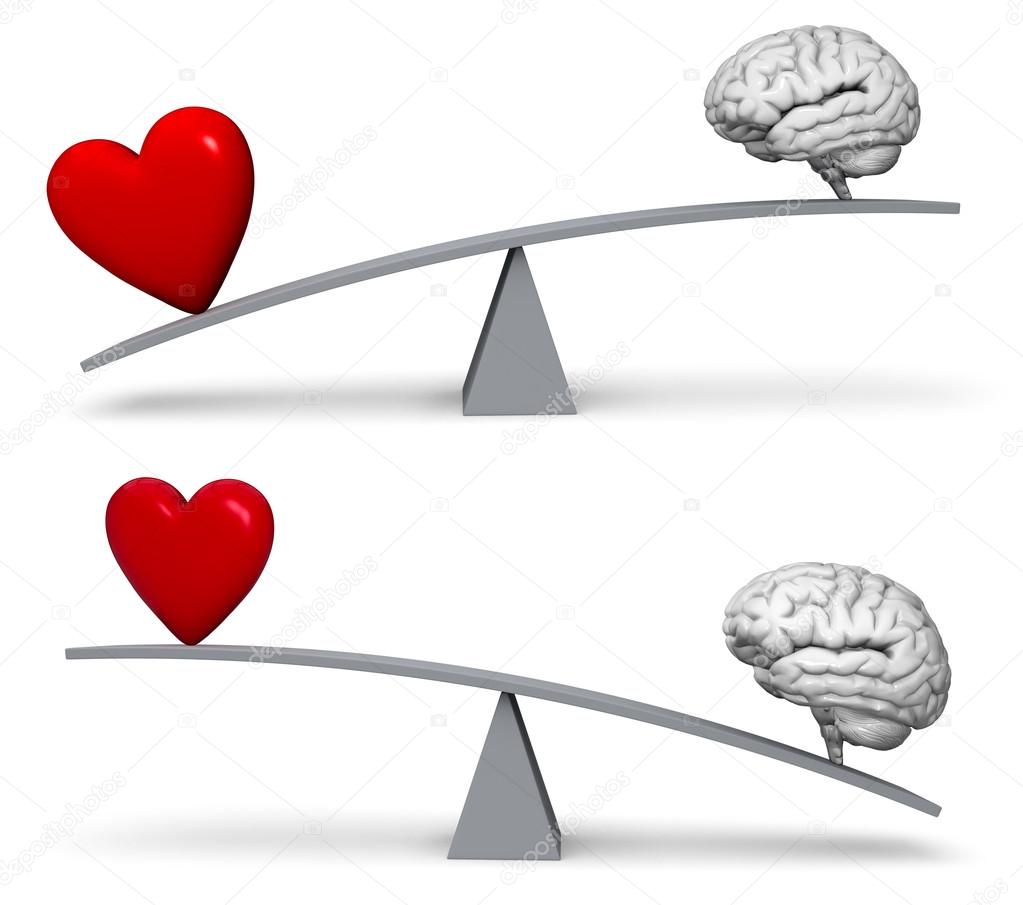 44
Luciano Sandrin - Prenditi cura di te - Cremona 2019
45
Luciano Sandrin - Prenditi cura di te - Cremona 2019
è importante …

CHIARIRE LA MISSIONE 
« mission »
dell’organizzazione
e della propria associazione
gli scopi che la caratterizzano 
specialmente in periodi 
di forti cambiamenti 

RISCOPRIRE 
la propria «vocazione»
46
Luciano Sandrin - Prenditi cura di te - Cremona 2019
47
Luciano Sandrin - Prenditi cura di te - Cremona 2019
molta sofferenza 
nei professionisti di aiuto
e nei volontari
sta nel vedere infrangersi 
l’immagine di 
GUARITORE ONNIPOTENTE 
guerriero invincibile
risolutore di tutti i problemi 
SALVATORE
48
Luciano Sandrin - Prenditi cura di te - Cremona 2019
è più salutare il modello del 
GUARITORE FERITO

per prendersi cura dell’altro 
e curare le sue ferite 
è importante prendersi cura di sé 
curare le proprie ferite 
trasformandole in fonte 
di “ sensibilità ” e di guarigione
49
Luciano Sandrin - Prenditi cura di te - Cremona 2019
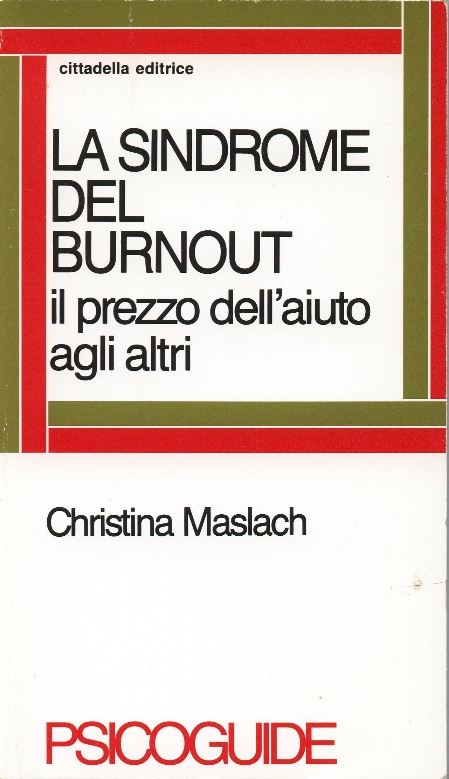 un fattore 
che porta al burnout 
è la perdita del 
“ senso di comunità ”
è importante lavorare 
sulla ricerca dei valori 
e sulla loro condivisione

(Maslach – Leiter)
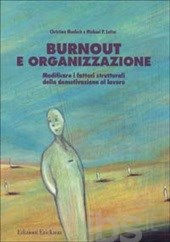 50
Luciano Sandrin - Prenditi cura di te - Cremona 2019
dalla COMPETIZIONE 
alla COLLABORAZIONE

 difficile ricostruire 
il “ SENSO DI COMUNITÀ ” 
se non si ri-scopre 
una cultura dell’interdipendenza - 
dell’intersoggettività – 
della compassione reciprocità 

una “ cultura dell’umiltà ”
51
Luciano Sandrin - Prenditi cura di te - Cremona 2019
siamo chiamati 
ad amare gli altri 
come noi stessi 

un richiamo 
ad aver cura degli altri 
e aver cura di sé
52
Luciano Sandrin - Prenditi cura di te - Cremona 2019
nel linguaggio biblico
ed anche 
in altri linguaggi religiosi
(Buddismo, Islam…) 
l’amore si esprime 
in modo particolare come 

MISERICORDIA 
e
 COMPASSIONE
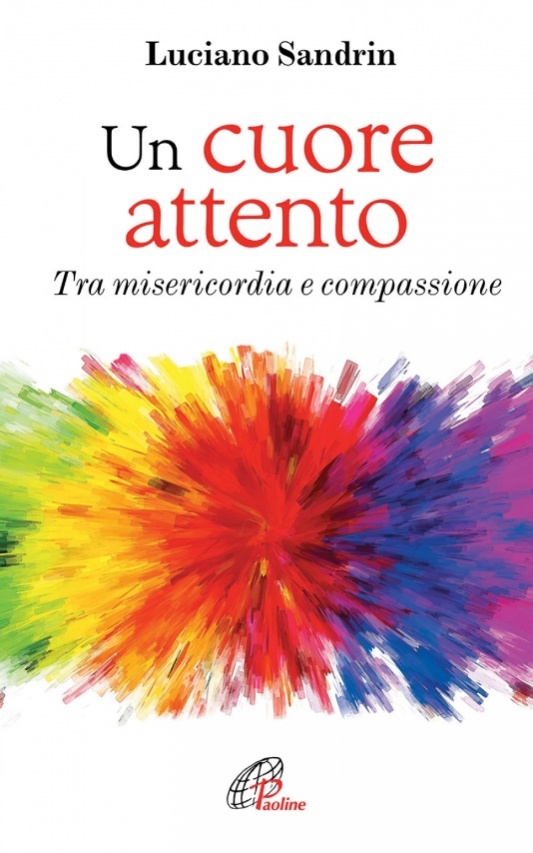 53
Luciano Sandrin - Prenditi cura di te - Cremona 2019
LA COMPASSIONE 
è compassione per l’altro 
ma anche 
COMPASSIONE DI  SÉ

compassione - tenerezza
per i feriti che incontriamo 
ma anche 
compassione - tenerezza
per i feriti che siamo noi stessi
54
Luciano Sandrin - Prenditi cura di te - Cremona 2019
REGOLA D’ORO
	NON FARE AGLI ALTRI 
	QUELLO CHE NON VORRESTI 
	FOSSE FATTO A TE

MICHAEL TISCHINGER
	NON FARE A TE STESSO 
	CIÒ CHE NON VUOI 
	CHE GLI ALTRI FACCIANO A TE
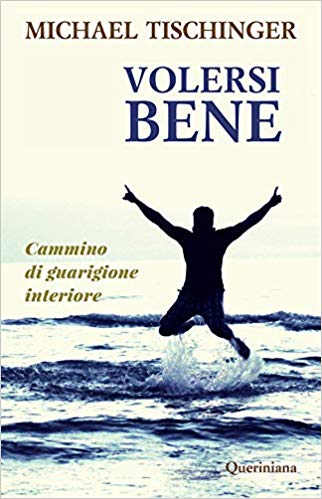 55
Luciano Sandrin - Prenditi cura di te - Cremona 2019
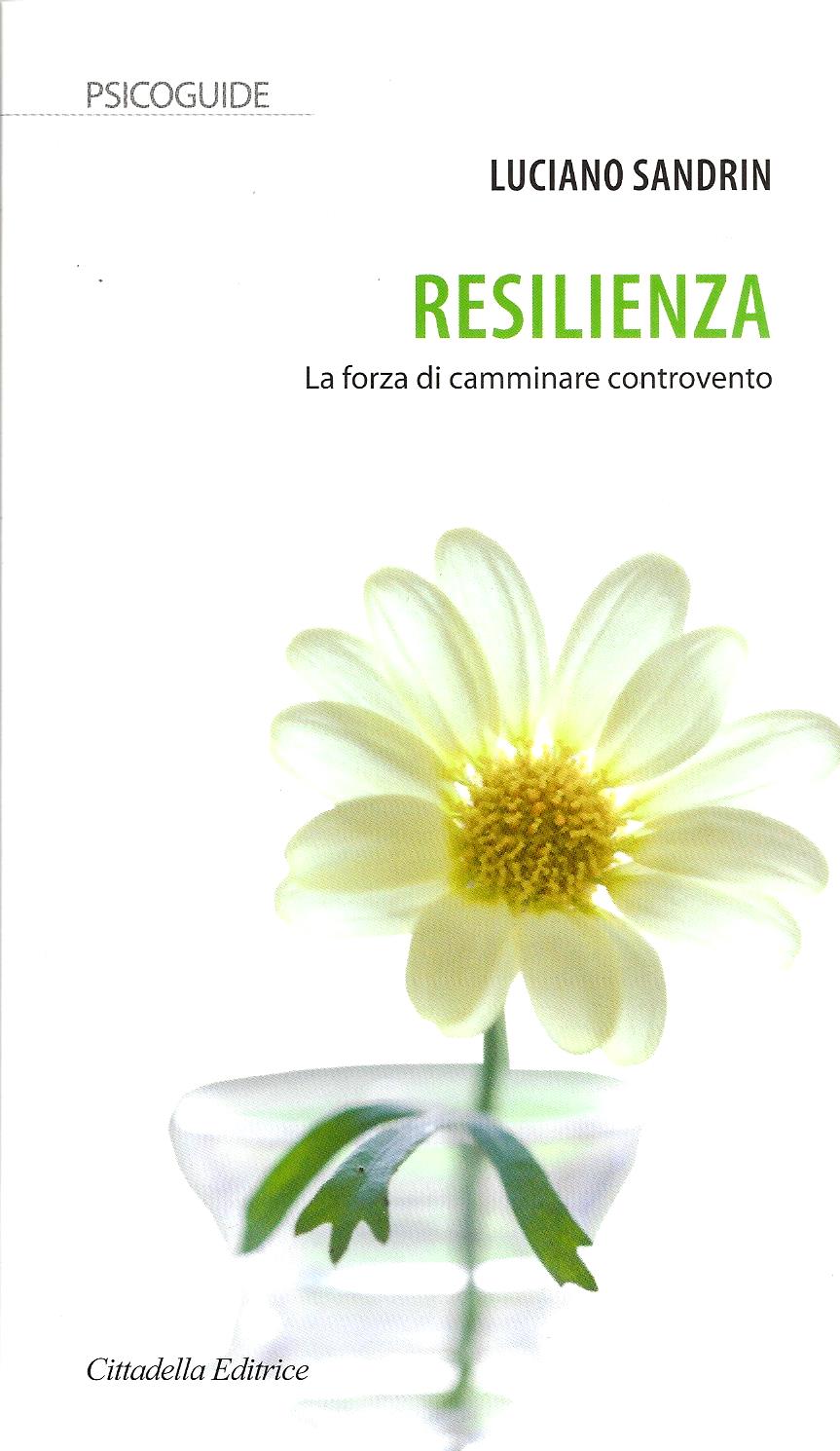 dalla FERITAalla RESILIENZA
56
Luciano Sandrin - Prenditi cura di te - Cremona 2019
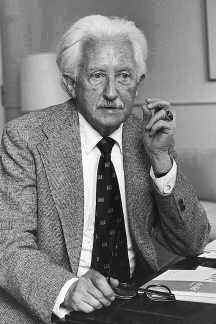 Per Erik Erikson 
uno dei precursori della 
psicologia del corso della vita 
sono molte le CRISI 
che l’individuo deve superare. 
Uno sviluppo positivo 
dipende da come la persona 
le affronta e le trasforma 
in opportunità di crescita.
57
Luciano Sandrin - Prenditi cura di te - Cremona 2019
DALLA CRISI
ALLA RESILIENZA

L’esperienza del burnout 
è una crisi che può essere positiva 
se è l’OCCASIONE
per PRENDERCI CURA 
DI NOI STESSI.
58
Luciano Sandrin - Prenditi cura di te - Cremona 2019
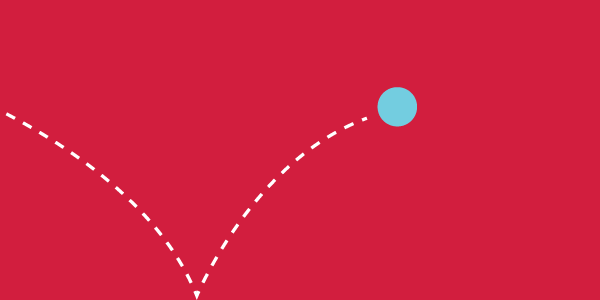 RESILIENZA
In psicologia, 
il termine resilienza descrive
l’esperienza di quelle persone che, 
nonostante abbiano vissuto crisi, traumi, dolori, guerre, violenze, abusi o incidenti, 
hanno trovato un loro equilibrio, 
che le ha portate a vivere un’esistenza 
serena e gratificante.
59
Luciano Sandrin - Prenditi cura di te - Cremona 2019
Le crisi, i problemi, le difficoltà, 
le fragilità possono trasformarsi 
in opportunità e diventare esperienze 
che fortificano e fanno crescere. 

C’È UNA RESILIENZA 
INDIVIDUALE 
FAMILIARE 
COMUNITARIA
60
Luciano Sandrin - Prenditi cura di te - Cremona 2019
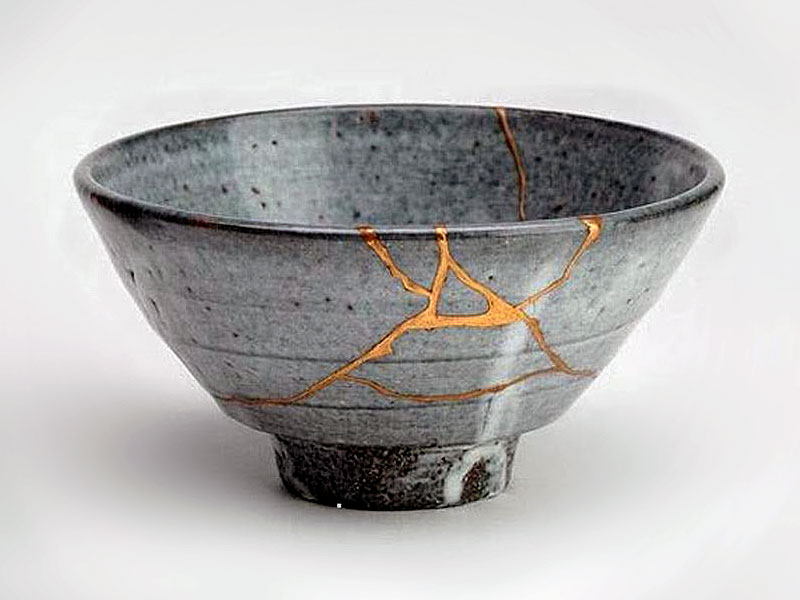 Questa tecnica, 
La vita è “ri-composizione” 
creativa e costante. 

Quando i giapponesi riparano 
un oggetto rotto, valorizzano la crepa 
riempiendo la spaccatura con dell’oro.
 Questa tecnica (Kintsugi) 
non nasconde l’integrità perduta 
ma esalta il cambiamento avvenuto, 
ricorda le ferite e il dolore 
ma mostra la bellezza finale.
61
Luciano Sandrin - Prenditi cura di te - Cremona 2019
La resilienza descrive 
un’attitudine di resistenza 
di fronte alle sofferenze, 
ma anche la capacità di ricostruzione 
di un percorso di vita nuovo
che non rimuove le ferite 
ma le ripara e utilizza 
come base dalla quale ripartire 
per tornare a star bene e crescere, 
fonte di apprendimenti utili per il futuro.
62
Luciano Sandrin - Prenditi cura di te - Cremona 2019
LA RESILIENZA
può essere definita 
da tre verbi
RESISTERE
AFFRONTARE
CRESCERE
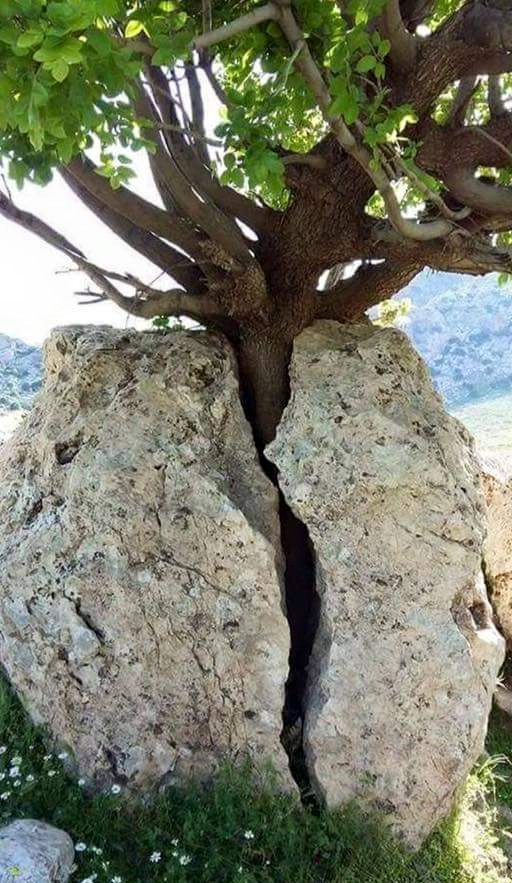 63
Luciano Sandrin - Prenditi cura di te - Cremona 2019
Per crescere 
anche dentro a situazioni 
di particolare fragilità e vulnerabilità 
abbiamo bisogno di un 
TUTORE DI RESILIENZA : 
una persona (team - comunità) 
di cui ci possiamo fidare 
e che ci aiuti a prendere coscienza 
delle nostre risorse 
e di mobilizzarle, di accettare 
le nostre fragilità e di farci aiutare.
64
Luciano Sandrin - Prenditi cura di te - Cremona 2019
ognuno ha 
una sua capacità di resistere 
alle situazioni 
più critiche della vita (RESILIENZA) 
e trovare un soddisfacente equilibrio 
e ben-essere
con l’aiuto delle sue forze,
degli altri e di Dio
(del trascendente)
65
Luciano Sandrin - Prenditi cura di te - Cremona 2019
Prendersi cura di sé
è importante 
nel processo di resilienza.

Prendersi cura degli altri 
genera resilienza 
in chi riceve la cura 
e in chi la dona.
66
Luciano Sandrin - Prenditi cura di te - Cremona 2019
La buona riuscita nell’affrontare 
situazioni particolarmente difficili
dipende dalle proprie forze 
ma anche 
dal saper tendere il braccio 
per chiedere aiuto 
e trovare qualcuno 
che prenda la nostra mano.
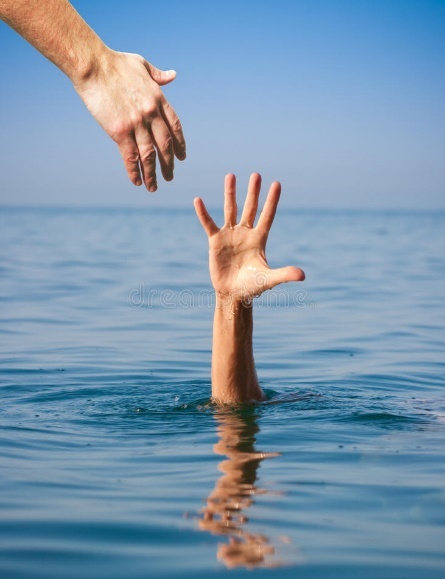 67
Luciano Sandrin - Prenditi cura di te - Cremona 2019
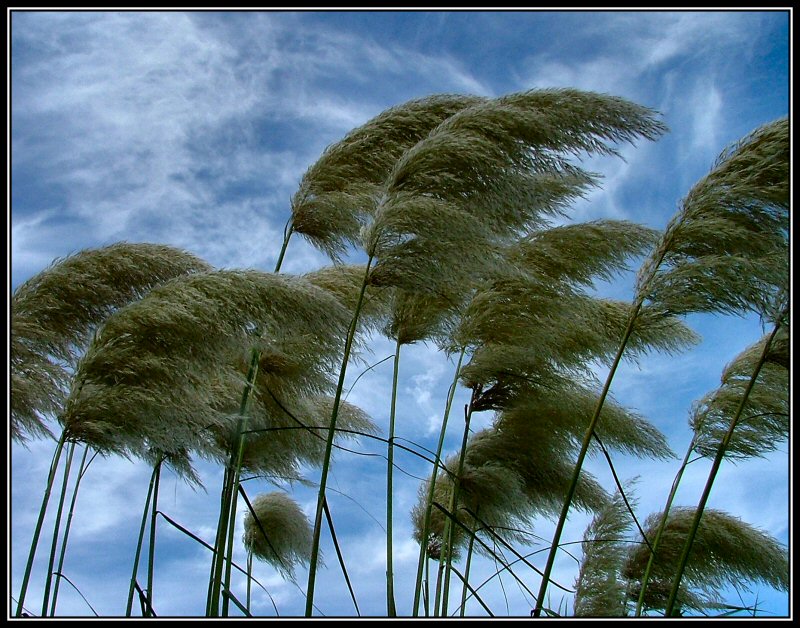 Quando la nostra fragilità 
suscita la compassione verso se stessi
e incontra la compassione e l’aiuto 
di competenti compagni di viaggio
possiamo “re-salire”, 
alzare lo sguardo 
e “rimbalzare” da terra, 
rimetterci in piedi 
e camminare anche controvento… 

TRASFORMATI e PIÙ RESILIENTI
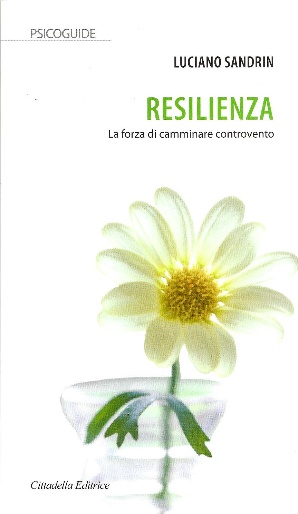 68
Luciano Sandrin - Prenditi cura di te - Cremona 2019
www.pastoralesalutecremona.it
69
Luciano Sandrin - Prenditi cura di te - Cremona 2019